第四單元 第三課
課本第68頁
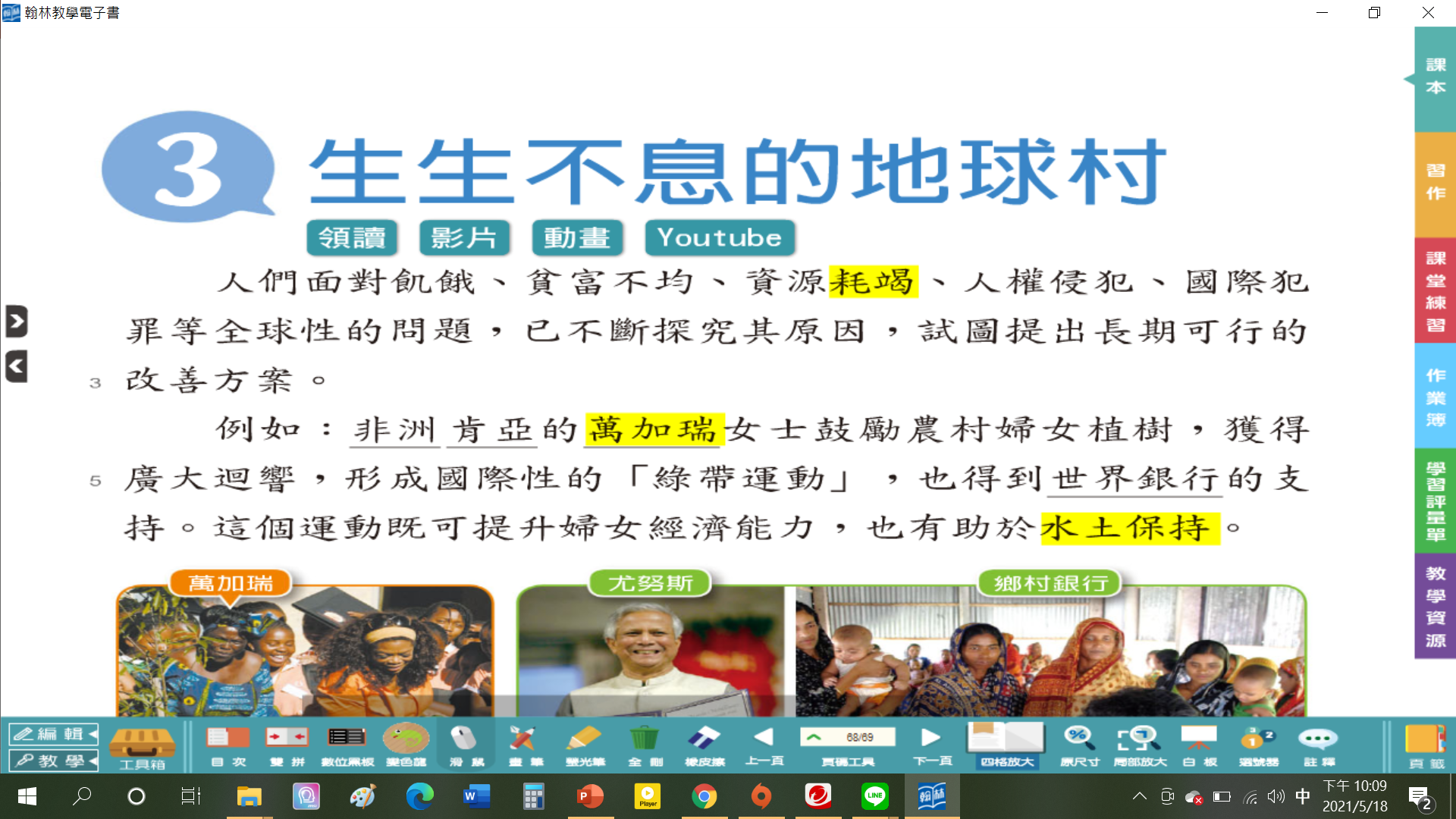 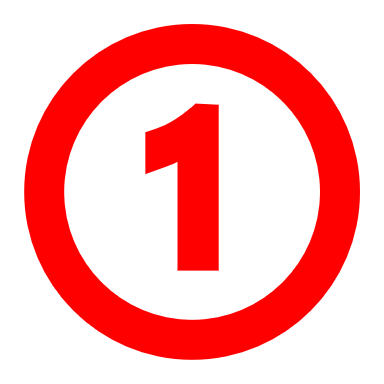 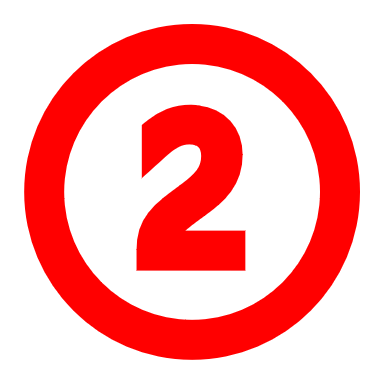 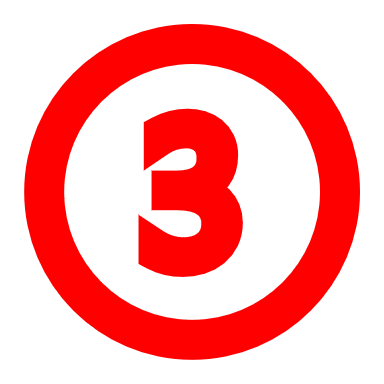 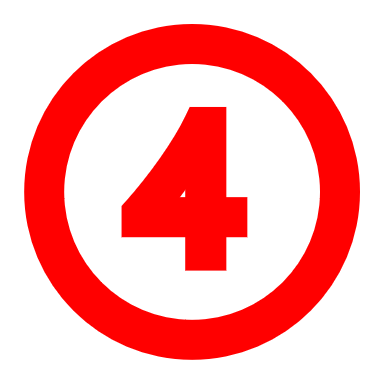 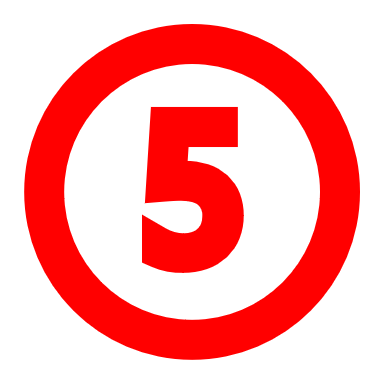 罪
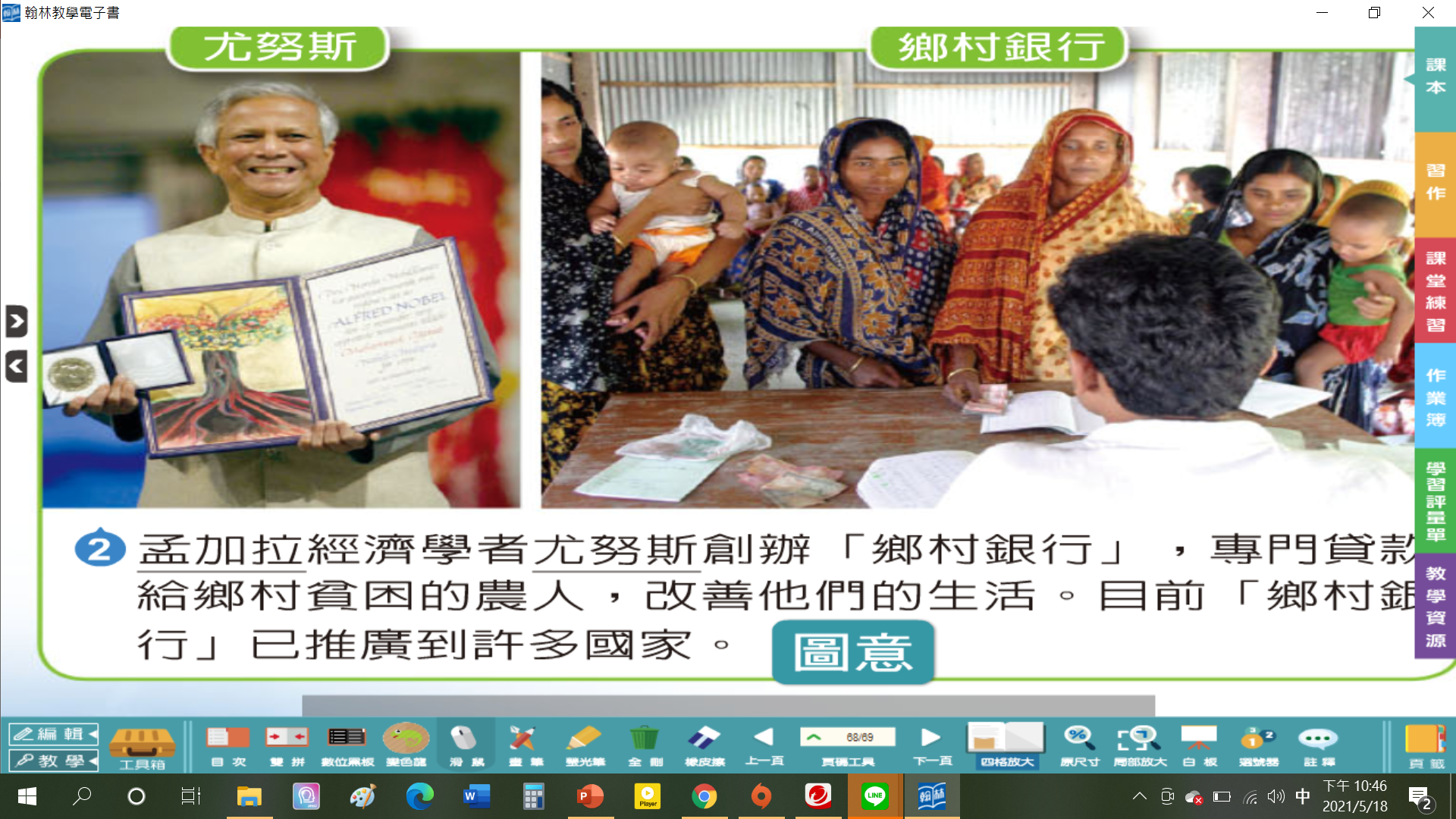 之前所學到的銀行借款給人們，通常會考量民眾的還款能力。但尤努斯的鄉村銀行，為了救助孟加拉當時貧困的人們，並未將還款能力列為評估項目。
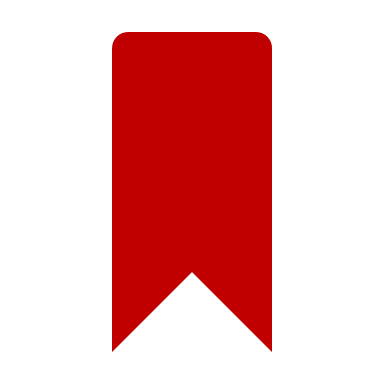 心惠老師的電池生活哲學
我們是一顆顆的電池
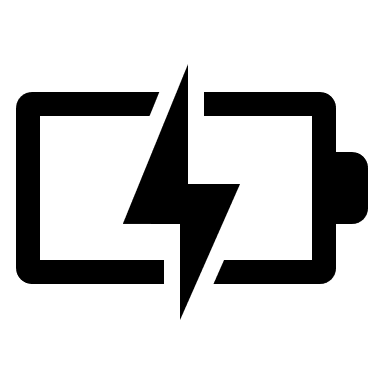 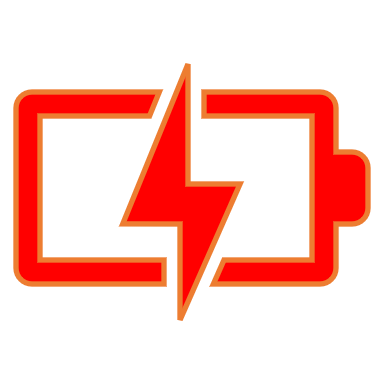 出社會前，工作大多是儲存能量
在存能量的同時，也摸索製造能量的方式
出社會後
運用自己產生能量的方式
大量消耗能量
產生更多的能量
生存必須
取之於社會用之於社會
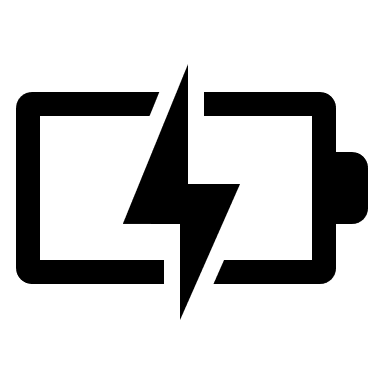 社會上有一群人們，產生的能量不但能供給自己使用，也能分享給需要幫助的人。
這能量不只是金錢，更是知識、資源、傳承……
想一想：
你如何產生能量呢？
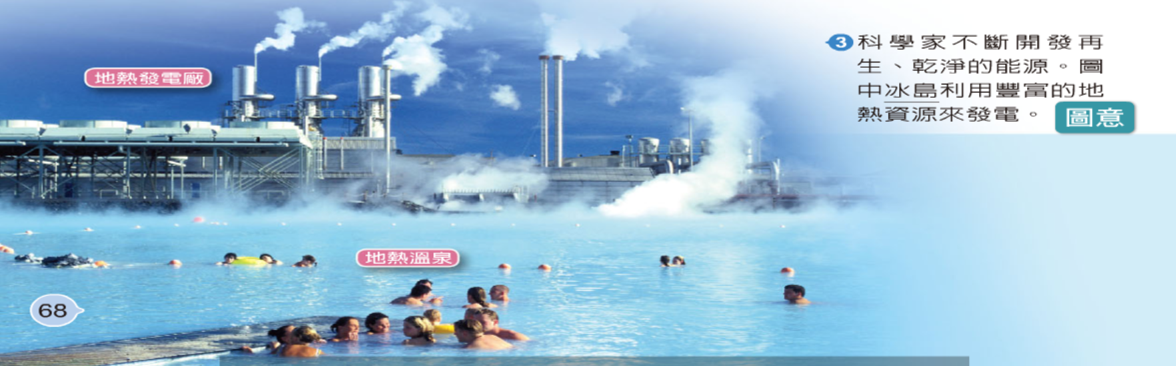 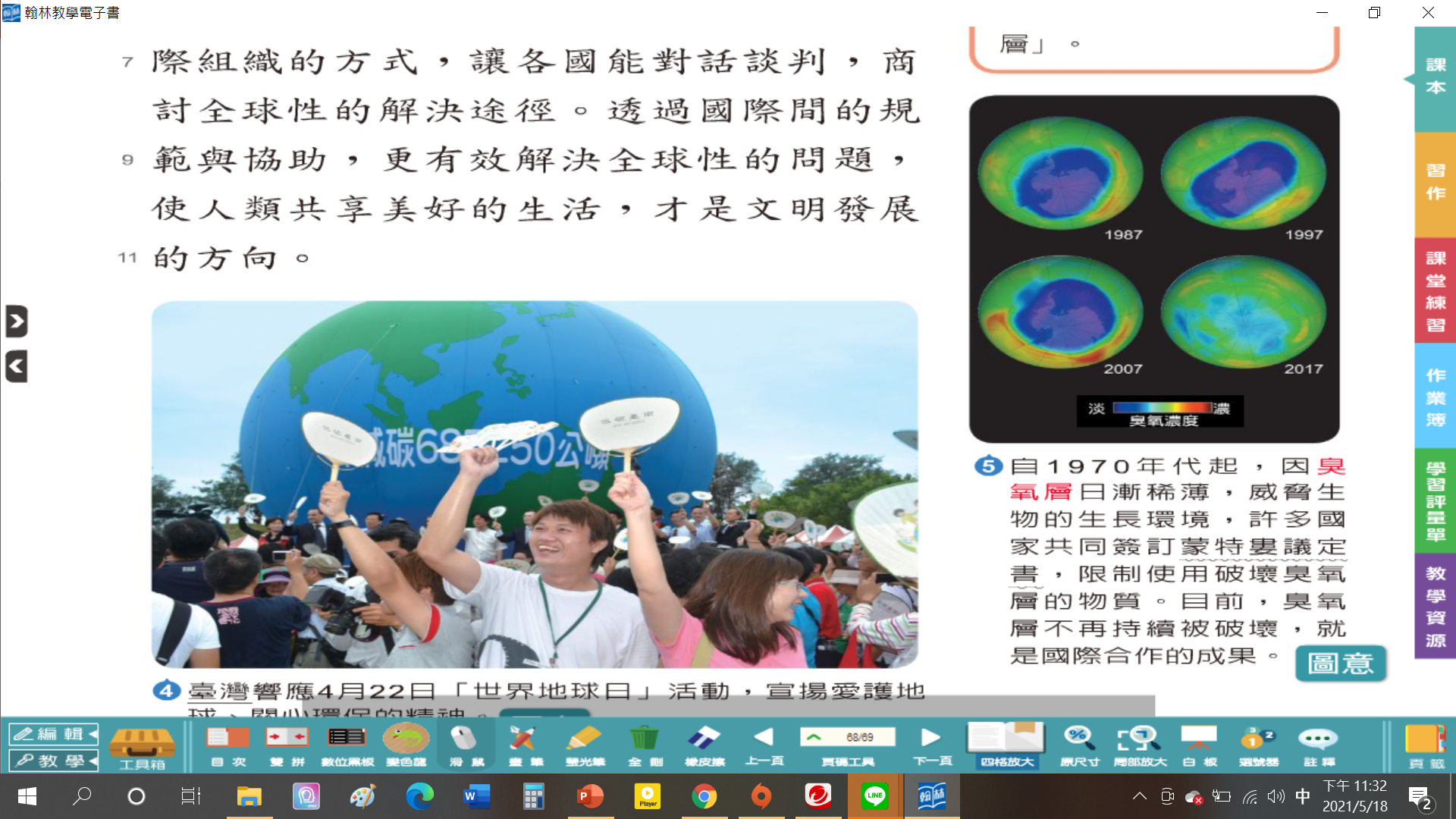